5 oktober 2023ophaalsessies CNV Onderwijs
Wat moeten we meegeven aan de politiek om goed onderwijs te kunnen blijven geven? 

Locatie: CS Vincent van GoghLariks Assen15.15 – 16.15 uur

Lokaal 003
Iedereen is van harte welkom!
Aanmelden mag, maar hoeft niet.
Titel van de presentatie > pas aan via > Functie Koptekst en voettekst
14 november 2023
1
Programma ophaalsessie
Even voorstellenToelichting gemaakte afspraken CAO PO / VO
Onderwijsweek CNVInhoud ophaalsessie
Titel van de presentatie > pas aan via > Functie Koptekst en voettekst
14 november 2023
2
Afspraken voor beide sectoren
Alle lonen met 10% omhoog per 1/7/23
Eenmalige uitkeringen – november 2023
Looptijd CAO tot 1/10/24
Titel van de presentatie > pas aan via > Functie Koptekst en voettekst
14 november 2023
3
Afspraken voor beide sectoren
€0,05 per km extra reiskostenvergoeding voor woon-werkverkeer per 1/1/24 

Van € 0,12 -> € 0,17

Let op voor PO: gelijktrekken maximum van  21,5km naar 25km
Titel van de presentatie > pas aan via > Functie Koptekst en voettekst
14 november 2023
4
Afspraken voor beide sectoren
Onderzoek inrichting en financiering stagefonds
Werknemers in participatiebanen gaan mee in eenmalige beloningen
Titel van de presentatie > pas aan via > Functie Koptekst en voettekst
14 november 2023
5
Afspraken voor beide sectoren
Rouw en overgang: aandacht voor medewerkers die hier mee te maken hebben: begrip en bespreekbaarheid.
Titel van de presentatie > pas aan via > Functie Koptekst en voettekst
14 november 2023
6
Afspraken CAO PO
Titel van de presentatie > pas aan via > Functie Koptekst en voettekst
14 november 2023
7
Afspraken CAO PO
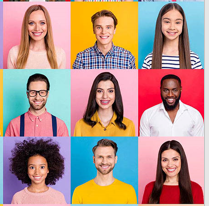 Pauze = pauze
Sociale partners ondersteunen bij het maken van nieuwe afspraken over pauze in het werkverdelingsplan.

Sociale partners maken inzichtelijk hoe afspraken rondom pauze in het werkverdelingsplan kunnen worden opgenomen. Teams kunnen op basis hiervan een passende keuze maken
Titel van de presentatie > pas aan via > Functie Koptekst en voettekst
14 november 2023
8
Afspraken CAO PO
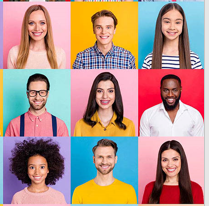 OOP-er voor de klas

Werkgever maakt afspraken rondom inzet OOP-er met PGMR

OOP-er voor de klas is met instemming van werknemer. Deze werknemer ontvangt een passende beloning voor de gedane werkzaamheden.  


Toelichting: onwenselijk maar gebeurt, verschil in beloningen, ook niet wenselijk.
Titel van de presentatie > pas aan via > Functie Koptekst en voettekst
14 november 2023
9
Afspraken CAO PO
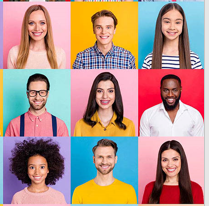 Schoolleiders 

Nieuwe voorbeeldfuncties voor schoolleiders

Startende schoolleider: begeleiding en goede inwerking (externe coach) 
Onderzoek: actuele complexiteit in kaart brengen: inspelen op arbeidsmarktontwikkelingen en behoeften schoolleiders 

Gesprek over inschaling: voorbeeldfunctie en feitelijke situatie
Titel van de presentatie > pas aan via > Functie Koptekst en voettekst
14 november 2023
10
Afspraken CAO PO
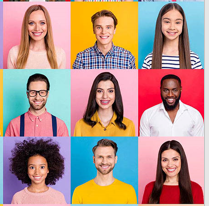 Gesprek over functiewaardering 

In gesprek met leidinggevende

Klopt jouw voorbeeldfunctie met het werk wat je daadwerkelijk doet? Je bespreekt dit regelmatig met jouw leidinggevende. Uitkomst kan zijn, bepaalde taken niet meer doen of een andere functiebeschrijving. 

Context: te vaak worden vb functies klakkeloos toegepast. Geldt voor alle functies.
Titel van de presentatie > pas aan via > Functie Koptekst en voettekst
14 november 2023
11
Afspraken CAO PO
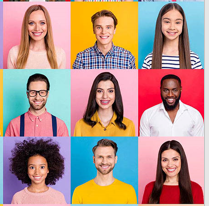 Liever laten lijst
Aandacht voor tijd en taak. 

Welke taken zijn wel / niet verplicht? Hiermee komt een lijst tot stand waarmee keuzes kunnen worden gemaakt in het wvp. 

We willen hiermee de werkdruk naar beneden brengen.
Titel van de presentatie > pas aan via > Functie Koptekst en voettekst
14 november 2023
12
Afspraken CAO VO
Titel van de presentatie > pas aan via > Functie Koptekst en voettekst
14 november 2023
13
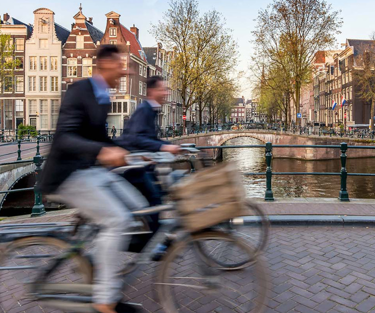 Afspraken CAO VO
Een goede start maken
Tegengaan uitval in de eerste jaren bij starters in het onderwijs

Voor starters wordt een 3-jarig inwerk- en begeleidingsprogramma opgezet door werkgevers. Aandacht voor: werkdrukvermindering, kennismaken met het werkveld, passende begeleiding in en op school. Ook bepaalde taken niet laten doen door starters. 

Komt naast de bestaande lesreductie.
Titel van de presentatie > pas aan via > Functie Koptekst en voettekst
14 november 2023
14
Afspraken CAO VO
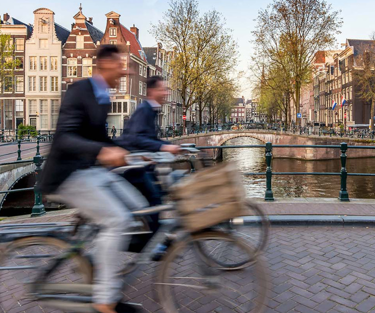 OOP krijgt ook 83 uren voor professionalisering
Onderbouwd plan = meer uren

Leraren kennen al een vast recht van 83 klokuren in de jaartaak. Voor OOP-ers geldt dit recht ook als er een plan wordt opgesteld voor scholing. Het basisrecht van 40 uren blijft onveranderd.  

Zonder plan = 40 urenMet plan = 83 uren
Titel van de presentatie > pas aan via > Functie Koptekst en voettekst
14 november 2023
15
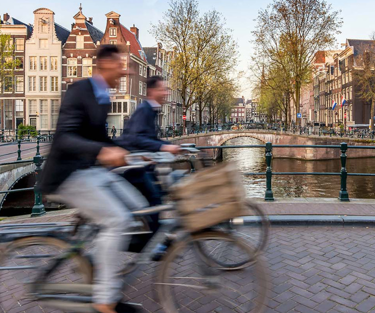 Afspraken CAO VO
Onderwijstijd 

Werkdruk en onderwijstijd blijvend onderwerp van gesprek
Sociale partners zien beide dat de werkdruk in de sector hoog is. In Nederland veel uren onderwijstijd / lestijd voor leraren. Uitgangspunt sociale partners: 

Minder lessen voor leraren = meer tijd voor voorbereiding en ontwikkeling = verhoging kwaliteit = verlaging werkdruk = aantrekkelijker beroep. 

Doel = extra ruimte creëren en tot nieuwe kaders komen in de komende CAO.
Titel van de presentatie > pas aan via > Functie Koptekst en voettekst
14 november 2023
16
Afspraken CAO VO
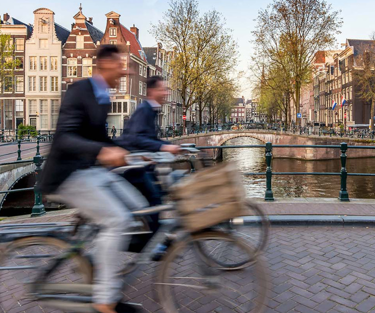 BHV-ers


BHV-ers krijgen in het vervolg 25 per maand voor de taak van BHV-er.
Titel van de presentatie > pas aan via > Functie Koptekst en voettekst
14 november 2023
17
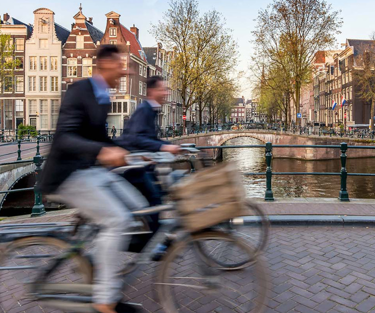 Afspraken CAO VO
Schoolleiders

Ontwikkeling en professionalisering schoolleiders

Met het loonkloofakkoord is ook 10 miljoen beschikbaar gekomen voor de ontwikkeling van schoolleiders in het VO. Je kunt scholing aanvragen met behoud van salaris, de kosten van de studie en geld voor vervanging.

Daarnaast worden er door sociale partners voor de doelgroep schoolleiders professionaliseringsactiviteiten aangeboden.
Titel van de presentatie > pas aan via > Functie Koptekst en voettekst
14 november 2023
18